Capacity Building Sub-Committee
(CBSC)
 



Report to IRCC14
By Evert Flier 
CBSC Chair
Capacity Building in 2021/2022
Effects of COVID-19 pandemic
E-Learning Center by KHOA
«Empowering women in Hydrography» project  by CHS, operational since November 2021
Intersessional CBSC meeting Feb 2022 + regular CBSC meeting June 2022
Capacity Building Fund
The Capacity Building Fund receives regular contribution from two sources:
•	IHO budget (regular annual contributions and eventual 	contributions from budget surplus, current level & developments)
•	Donations made by 
governments, 
other international organizations, 
funding agencies, 
public or private institutions, 
associations or private individuals in support of IHO CB.
Contribution to Capacity Building
Contribution from Republic of Korea
Republic of Korea contributes significantly to CB, in 2022 more than 507 K€. 
The Programme Management Board (PMB), consisting of representatives from ROK and IHO. Almost all contribution is earmarked for designated projects. Major normal projects are:
Funding students from IHO MS for Cat "A" Hydrography at USM
Training for Trainers
Cat "B" Hydrography at KHOA, Busan, ROK
Contribution to Capacity Building
Contribution of Japan through the Nippon Foundation 
Japan continuously provides its important input through the Nippon Foundation (NF) by funding CB training projects.
The NF-IHO Cartography, Hydrography and Related Training (NF-IHO GEOMAC [former CHART]) Project is fully funded by the NF. 
The NF is substantially funding other projects outside the direct context of the IHO CB, among which the ocean mapping training course at the University of New Hampshire that has annually trained 6 students from all over the world for the last 18 years.
Contribution to Capacity Building
Contribution of Canada
The “Empowering women in Hydrography” project has reached operational phase  in November 2021. 
All planned activities with exception of the seminar have been executed in the first year of the project.
The PT will soon meet to decide on the execution of the planned activities for the 2nd year.
The project can already be considered a success because this important topic is now firmly established on the agenda of the IHO.
Contribution to Capacity Building
Contribution from other Member States 
Several MS provide support for IHO CB activities. 
	(provision of facilities, trainers, personnel, advice …)
The CB programme depends on these contributions. 

Virtual CB activities organized for one RHC but accessible for other RHCs are now presented on a CB activity calendar to allow for better planning and increased participation.
Capacity Building Fund
Capacity Building Fund
Capacity Building Work Programme
Capacity Building Work Programme 2022
WP for 2022 updated with consequences of COVID-19. 
Surplus budget needed for WP 2023 due to postponing of CB activities to 2023.
Capacity Building Work Programme
Capacity Building Work Programme 2022
We have seen an increase in the level of activities for 2022 but we expect that some funded activities will be carried into the 2023 WP.


Capacity Building Work Programme 2023
Submissions from the RHCs have been prioritized at CBSC20. 
The accepted submissions would need about 1,142,985 €. 
The Work Programme allocates 75,000 €.
Problems encountered
Limited CB Fund
Capacity Building in Hydrography is a core strategic issue within the IHO, especially at IRCC and Council meetings.
Continuous low levels of IHO CB budget for non-earmarked CB activities in upcoming years that have been partly compensated by the contributions from KHOA and from the surplus of the IHO budget.
Completion of CB WP
It is expected that a number of funded CB activities in the 2022 WP will need to be carried over to 2023. This is in part due to the significant number of funded activities not completed in the previous years.
The long term impact of the pandemic is not yet known to the CB plan.
Revised CB Strategy
CBSC has adjusted the CB strategy with the following main changes:
Aligned CB strategy to IHO Strategic Plan
Update phases of development (to include a phase 0 on hydrographic governance)
Add a 5th step to the process of the CB Strategy (Awareness; Assessment; Analysis; Action) to address Measures of Effectiveness (MoE)
IHO e-Learning Center
Activities performed to date
Terms of Reference
✓ Rules of Procedure
✓ Implementation Plan update
✓ Draft the Guidelines (ongoing)
✓ Choice the website logo
✓ First tests with the website (ongoing)
✓ 4 e-Learning contents were loaded and have been testing
IHO e-Learning Center
Planned Activities for 2022
- Sharing of Member States’ contents (on going);
- Running the tests with Website;
- Receiving and analyze the feedback of courses already available;
- Drafting of the IHO e-Learning Center Guidelines;
- Perform the 7th Meeting in early July (VTC);
- Perform the 8th Meeting in early October (KHOA – Hybrid)
Concern raised by KHOA at CBSC20
At CBSC20 KHOA indicated they might not be able to continue to support the IHO e-learning center with the necessary resources and funds required for its operation from 2023.
Action requested of IRCC
to note the report, 
to approve the new CB Strategy
request the IHO Secretariat to determine the percentage of employees of Hydrographic Offices that are female and the percentage of Women currently in leadership roles.
to note the significant effort from CB Coordinators to assess the needs in the region, to identify national and regional projects that may contribute to the CBWP and to coordinate the support for countries in need,
to take any further action as seen appropriate
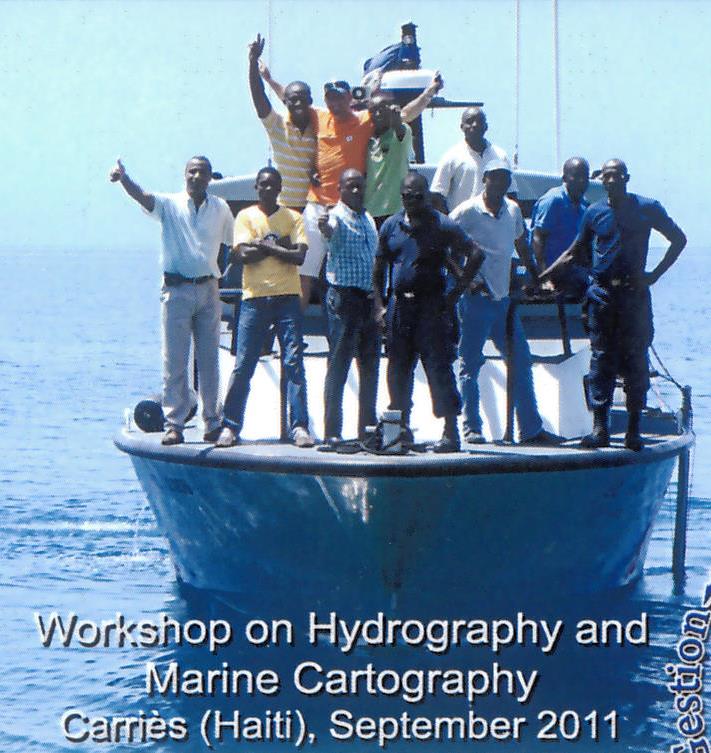 Thank you for your support in Capacity Building